歯科診療における実践  編
ねらい： 認知症への気づき及び具体的な対応の
           原則を踏まえた、歯科診療の継続等について
           理解する
到達目標　：
      ● 認知症への気づき及び初期対応のポイントを理解する
      ● 症状に配慮した歯科診療のポイントを理解する
      ● 認知症の人への歯科診療についての原則・具体的な方法
          について理解する
      ● BPSDに対する対応の原則を理解する
かかりつけ歯科医が早期に気づき対応する意義
〔歯科実践1〕
● 早期に気づき、他の職種につなぐ役割を担う
● より早期からの継続的かかわりによって変化を捉える
    ことが可能となる
● 認知症初期の段階では、配慮すれば歯科治療は十分
    可能である
● BPSDが顕著で歯科治療困難な期間を短くでき、
    その後の暮らしに備えるため、予知的な治療を行うこと
    が出来る
● 家族等が適切な介護方法や支援サービスに関する情報
    を早期から入手可能になり、病気の進行に合わせたケア
    やサービス利用により、認知症の進行抑制や家族の介護
    負担の軽減ができる
歯科診療において注意すべき気づきのポイント
〔歯科実践２〕
● 予約の日時を忘れる・間違える
● 忘れ物が増えた
● 同じことを何回も質問する
● 職員に対する態度がきつくなるなど変化した
● 健康保険証・診察券・お釣りを受け取っていないという
● 履物を間違える
● 整容・身だしなみが変化した
● 口腔清掃状態が悪化した
● 義歯をたびたび紛失する
● 義歯が口腔内に装着されているかどうかわかっていない
● 診療室からの出口がわからない(出入口を間違える)
歯科における認知症はデリケート
〔歯科実践３〕
対応を分けて考える
認知症が疑われる人
認知症と診断されている人
に対して
に対して
CASE 1
CASE 2
認知症対応を
しないと混乱を
引き起こす可能性
いきなり認知症扱い
をすると家族ごと
患者を失う可能性
どちらか分からなくても ・・・
初診時のチェックポイント
   ① 独居か否か
   ② キーパーソンの有無（見極め）
〔歯科実践４〕
動画 ③
「保険証返してよ・・・」
認知症が疑われる人への対応
〔歯科実践5〕
認知症が疑われる人
認知症と診断されている人
に対して
に対して
CASE 1
CASE 2
認知症対応を
しないと混乱を
引き起こす可能性
いきなり認知症扱い
をすると家族ごと
患者を失う可能性
CASE 1
認知症と診断されていないが、
認知機能が低下している人
に対する対応の基本知識と総論
認知症が疑われる人に対する
歯科医療職の対応
〔歯科実践6〕
Point❶
● 共感と傾聴をベースに観察に徹する
● ミスなど指摘することは避ける
● 感情の高ぶりには穏やかに対応する
● 病歴や投薬の聴取は頻繁に行う
● 主治医や家族との連絡が重要
認知症が疑われる人に対する
かかりつけ歯科医の対応の視点①
〔歯科実践7〕
Point❷
① 一人で受診した場合
● 本人の身体的および精神的な訴えに耳を傾ける
● 身体合併症に関する問診には、認知機能障害の特徴
    を考慮する
● 現在の服薬内容について情報を収集する
● 必要に応じて家族への連絡や家族とともに来院すること
    が必要であることを説明する
● 家族に連絡し、本人とともに来院することを促す
● 本人の状況に配慮し、その日に可能な歯科診療を行う
認知症が疑われる人に対する
かかりつけ歯科医の対応の視点②
〔歯科実践8〕
Point❸
② 家族と一緒に受診した場合
● 本人と家族(または付添人)それぞれから聴取する
● 本人や家族の｢生活障害｣にも焦点をあて情報を収集する
● ケアマネジャーなどからも情報を収集する
   （介護保険利用時）
● 認知症が疑われることを説明し、情報を集めて、本人と
    家族の了解を得た上で、かかりつけ医等に紹介する
認知症が疑われる人に対する
かかりつけ歯科医が行う医療連携の手始め
〔歯科実践９〕
● 歯科医院で起こった出来事の客観情報を集める
　　（他の歯科医師、スタッフ、家族等より）
● 以前の様子と比較する
● 困っているかどうかそれとなく確認する
● チャンスを見計らい地域包括支援センター等 他の支援者につなぐ
● 機会を見て診療情報提供を介してかかりつけ医から情報収集する
● 「心配してるんだよ」と寄り添い、「希望があれば紹介状を書くから
    ね」など、支援できる旨を日頃から伝える
認知機能低下によって生活が困っていることを想定し
困りごとを助けるために行う
医師・歯科医師・薬剤師の連携の意義
〔歯科実践10〕
外来受診できるうちから医療連携しておく
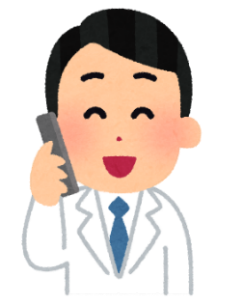 ・ 認知症の診断名や内服薬剤の情報が得られる。
　・ 生活機能に関する具体的・客観的な情報を得られる。
　・ BPSDに関連する要因についての情報が得られる。
　・ 服薬支援に資する服薬状況や副作用の確認ができる。
　・ 医師に歯科治療方針や計画について伝えることができる。
　・ 治療方針の共有により見通しが立てやすくなる。
　・ 連携していることが、治療に関する本人･家族の安心感や満足度の向上になる。
かかりつけ医
と連携しよう
かかりつけ
薬剤師・薬局
と連携しよう
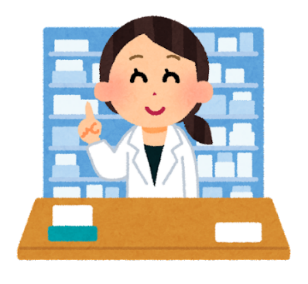 ・ 服薬遵守の意義や服薬方法、副作用について 共有することができる。
　・ 薬剤の副作用や日常生活に対する影響の説明を得ることができる。
・ 生活機能を知ったうえで口腔健康管理について共有する。
　・ 歯科治療方針、計画について共有し、協力を得る。
　・ 口腔機能低下や低栄養のリスク、対応について共有する。
かかりつけ歯科医は
情報提供しよう！
認知症と診断されている人への対応
〔歯科実践１1〕
認知症が疑われる人
認知症と診断されている人
に対して
に対して
CASE 1
CASE 2
認知症対応を
しないと混乱を
引き起こす可能性
いきなり認知症扱い
をすると家族ごと
患者を失う可能性
CASE ２
認知症と診断されている人
に対する対応の基本知識と総論
認知症の人の歯科治療を
スムーズに進めるための４つの視点の整理
〔歯科実践12〕
Point❶
認知症の人は、一般の人以上に、身体的、環境的、心理・
社会的な要因による影響を受けやすい特徴がある
▶ そのために、以下の４点が重要
   ① 認知症の人がたどる経過を理解すること
   ② 歯科治療の際に留意が必要な認知症の症状と
       要因･誘因を知ること
   ③ 本人が体験している世界を知ろうと努めること
   ④ 認知症の人の尊厳を保持すること
永田久美子  「11 認知症高齢者の理解とケアの変遷」
正木治恵 監修  「改訂版老年看護学」日本放送出版協会 　P196.2011
認知機能障害と行動･心理症状(BPSD)
〔歯科実践13〕
Point❷
認知機能障害
行動・心理症状(BPSD)
● 複雑性注意
● 実行機能
● 学習と記憶
● 言語
● 知覚・運動
● 社会的認知
･ 抑うつ
･ 興奮
･ 徘徊
･ 睡眠障害
･ 妄想
　　　           ほか
BPSD: Behavioral and Psychological Symptoms of Dementia
歯科診療の際に留意が必要な認知症の症状と要因・誘因
〔歯科実践14〕
Point❸
BPSD（認知症の行動・心理症状）
脳の器質的変化
認知機能障害
パニック
不安、焦燥、
興奮、攻撃的、
幻覚、妄想、
多動、繰り返し、
歩き回る（徘徊）
              など
不穏
大声
乱暴
複雑性注意
実行機能
学習と記憶
知覚・運動　他
要因・誘因
要因・誘因
要因・誘因
要因・誘因（主なもの）
永田久美子  「11 認知症高齢者の理解とケアの変遷」
正木治恵 監修  「改訂版老年看護学」日本放送出版協会 　P196.2011
認知症の人へのかかりつけ歯科医の支援
〔歯科実践15〕
Point❹
● もの忘れがあっても充実感を持ち、安心して暮らせるよう、
    できる限りの治療や支援を行うことを本人に伝える
● もの忘れを自覚する辛さを受け止め、現存する能力が十分
    あることを伝える
● 認知症に起因すると考えられる口腔症状に関する説明は、 
    本人には慎重に行い、家族に対しても支援を促す　
● 家庭の中で何らかの役割を持ってもらうこと、状況に応じて
    社会参加や介護保険サービスの利用をすすめる
● 歯科口腔疾患を早めに見つけ、予知性を持った治療をする
● 治療の際には前回行った治療を簡単に振り返り、治療内容を
    説明してから治療を行う
キーパーソンとの情報共有と配慮
〔歯科実践16〕
Point❺
認知症の人の記憶が曖昧であったり、意思疎通に不安
があるような際は早めにキーパーソンと情報共有する
● 家族介護者の労をねぎらいつつ、認知症の人の症状
    の変化や介護の状況、家族の不安などに傾聴する
● 本人の病状・家族の状況に合わせて負担に配慮する
      通院負担が高ければ、通院回数が少ない治療方法
      をすすめる等工夫する、訪問診療を行うなど、
      介護者の負担の少ない方法をとる
歯科医療機関で起こるBPSDに対する対応
〔歯科実践17〕
Point❻
慣れていない歯科医療機関
認知症の人が感じる
不安と恐怖
何をされるかわからない
適切に治療してもらっているか不安
BPSDの出現
安心
できる
対応
● 不適切な環境や対応方法のチェックと改善
    （騒音、不適切な説明など）
● 内服薬の変更に伴う副作用の変化や急激な
    日常生活変化、身体疾患の悪化の聞き取り
　　　　　　　　　
　　    これからの対応を検討する
認知症の人に歯科治療を行う上で必要な視点
〔歯科実践18〕
① 歯科医療機関は、認知症の人にとって馴染み
    にくい場であることを認識する
 
② 痛み、状態変化や環境の変化は、認知症の症状
    の悪化、BPSDの発生や悪化につながりやすい

③ 治療に伴う緊張は、BPSDの発生や悪化の要因
    にもなる



  認知症に対する理解が十分とは言えないケアが、
  BPSDを発生や悪化させる可能性もあることを
  認識する
歯科治療の不安に対応した環境整備
〔歯科実践19〕
認知症の人は、急激な環境変化に適応するまでに不穏や
 混乱を起こし、帰宅願望を強く訴えることが多い
環境への不安
● できるだけ本人の様子を観察しやすいユニットに通す
● 治療内容や治療時間の終了の見通しを伝え、安心感を与える
● なるべく家族に同席してもらうように協力を得る
治療行為への不安
● 口腔・顎顔面、頭頸部への急な接触による不安の誘発に配慮する
● 口腔の過敏、水分や音の出る機械による恐怖に配慮する
● 信頼関係を保つ配慮、理解を促してからの介入により安心を与える
● 顔を見せて話をする、見えないところから話しかけない
歯科治療中の不安を予測した治療上の配慮
〔歯科実践20〕
認知症の人は、予測しない状況に即座に対応できない
  ことが多い
忍耐が必要とされる歯科治療の際
● 困難である可能性も考慮の上、少しずつ様子を見ながら行う
● 水の出る治療は除石など 簡単なものから行い様子を見る
● 印象採得・義歯修理など 認知症の人が緊張する治療には十分   
    配慮する
● 休憩をはさみながら行うなど安心を与える
協力が必要な治療行為の際
● 印象採得や咬合採得など、協力が必要な治療は家族にも説明し
    協力を依頼する
● 理解困難な治療は、適宜 練習しながら実施する
● 一定期間の継続通院が必要な治療の可否を、あらかじめ検討
    してから治療を始める
治療中の観察とストレスの軽減を図る対応
〔歯科実践21〕
認知症の人は訴えが少ない、あるいは多様であることから、
 何が起こっているのかを観察から判断する必要がある
● 身体的な観察（呼吸、血圧、むせ など）
  ● 声かけを行ったときの反応（拒否的な発言 など）
  ● 経時的な表情や訴えの変化（表情が険しくなる など）
  ● 落ち着きのなさや興奮などの観察

        歯科医療機関のスタッフの適切な声掛けは
        認知症の人の不安・ストレスを軽減させる
歯科治療計画を立案する上での視点
〔歯科実践22〕
① その人らしく存在していられることを支援
② “分からない人”とせず、自己決定を尊重
③ 治療方針や診療費用等の相談は家族も交える
④ 心身に加え社会的な状態など生活全体を捉えた治療方針
⑤ 家族やケアスタッフの心身状態にも配慮
⑥ 生活歴を知り、生活の継続性を保つ治療方針とする
⑦ 最期の時までの継続性を視野においた治療計画
　　（訪問歯科診療も視野に）
治療内容の理解を助ける説明
〔歯科実践23〕
認知症の人は「治療内容が理解できない」と考えてはならない
 低下した認知機能に見合った情報提供の方法と時間を考える
● 認知症の人の理解のため、分かりやすい言葉、同じ説明方法を
　　ゆっくりと繰り返し用いるようにする
● 認知症の人の理解力に合わせた説明方法を探る
● 治療内容について、図や模型をまじえた説明用紙等を利用する
● 説明後、忘れていても根気よく同じメッセージ・説明を繰り返す
● 本人が理解している内容、認識を確認する
◉選択肢を提示する際の工夫    ▶ 比較のポイント、重要なポイントをわかりやすく示す
                                            ▶ 文字にする　 　▶ 図や模型を使う
   ◉必要な情報が提供されているのかを確認する　 ▶ 「わが事」としてとらえているか
治療場面での意思形成についての支援
〔歯科実践24〕
認知症の人に見合った意思“形成”支援の配慮が必要
● 認知症の人の特性の理解





● 自己決定を尊重する
▷ 注意・集中を保つことが困難
▷ 新しい環境、慣れない環境が苦手で、緊張しがち
▷ 囲まれると圧倒されて、混乱してしまう
▷ 焦らされると混乱して、うまく対応できない
▷ 医療従事者の態度に影響されて臆してしまう


▷ 意思決定能力を有することを前提に支援する
▷ 本人の保たれている認知機能等を向上させる働きかけを行う
▷ 本人の表明した意思 (意向や選好) の確認・尊重から始まる
▷ 決定する上で必要な情報を、認知症の人が有する認知機能に
   応じて、理解できるように説明する
治療場面での意思表明についての支援
〔歯科実践25〕
認知症の人に見合った意思“表明”支援の配慮が必要
● 認知症の人の表現の方法を理解する




● 認知症の人が安心して表明しやすい環境・状況を創る
▷ 周りに影響され、遠慮して言いたいことが言えなくなることがある
▷ 緊張する環境では言葉が出にくくなってしまう
▷ ジェスチャー、身振り手振り、表情の変化も意思表明と理解する


▷ 本人・家族と医療従事者の信頼関係の構築
▷ 本人の意思を尊重し、安心できる態度、大勢で囲まない
▷ 生活、家族関係の理解のもと立ち会う人の関係性に注意
▷ 利害関係のある歯科医師は圧力をかけない
▷ 慣れた場所、集中時間できる時間帯
◉何を望むかを開かれた質問＊で尋ねる     ＊例） どのようにしたいと思いますか
   ◉わかりやすい選択肢の提示
背景を理解した上での意思決定支援
〔歯科実践26〕
認知症の人の生活にも配慮した意思決定の配慮
● 表面上の理解によるリスクを理解する






● 認知症の人の社会的・文化的背景の意味を理解する視点
▷ 理解しているように返事をしたとしても、実際は理解できていないケース
      ➡ 表面的な支援になってしまうリスク
          セルフネグレクトの放置になるリスク　　    
▷ 状況がうまくつかめずに言葉がまとまらないケース
      ➡ 情報に混乱し迷いがある可能性の見逃しリスク
          「決められない人」と判断され本人の意思が反映されないリスク

▷ 様子の変化を見逃さない
       ①言葉で示したとしても、表情やしぐさと一致しない
       ②本人の生活歴や価値観と一貫性がない
      ➡ その決定は本人の社会的・文化的背景に合致するか、支援者間で確認
記録を残すこと
〔歯科実践27〕
◉治療内容や生活に影響を与えるような支援を
   行うごとに記録を残す
    【記録を残すときのポイント】
支援をした状況、意向を判断した根拠を明確に記録する
  例） ▶ 付き添いの娘と共に要点を紙にまとめながら説明した。
        ▶ 「それでいいよ」と話すものの、落ち着かずそわそわと
          していた。表情が曇って不安そうだった。 言葉をうまく
　　　　　選べていないか、混乱していることがうかがえたので、
　　　　　改めて確認することが必要と判断した。
認知症の人の歯科診療を円滑に進めるための
インフォームドコンセントの考え方
〔歯科実践28〕
● 社会的インフラ（後見人制度等）を理解する
● 明確な意思表示・意思決定が可能かどうか配慮しつつ、
　　必要に応じ家族にも説明する。
● 説明内容は書面で残すように努める
● 本人の意思を尊重しつつ、家族や後見人などの社会的
　　状況を加味して治療計画を立てる
家 族
歯科医師
本人
後見人
継続的な口腔管理の必要性と治療計画の立案
〔歯科実践29〕
本人の暮らし
認知機能低下の進行
〈例〉
通所
病院
家族
施設
主治医
看護師
医療スタッフ
主治医
施設看護師
施設職員
主治医
主治医
訪問介護員
訪問看護師
薬剤師
シームレスな歯科診療を行うためのアプローチ（訪問歯科診療も視野に）
⇒ 歯科医療機関と社会的インフラの連携
ステージごとに異なる 家族・介護者教育と
認知症の人の歯科的ニーズのアセスメント
治療計画とケアの計画の立案のしかた
〔歯科実践30〕
計画立案時のアセスメントポイント
患者の自己決定を尊重した上で、
患者の病状
 （必要とされる負担治療に耐え
  られるか？） と 
家族の予備力
 （何ヵ月通えるか？
   意思が揺らぐ可能性はあるか）
をアセスメントし、 
治療にかける時間と回数の配慮のうえ、治療内容を判断する
● 本人の自己決定は、希望はどうか
● 認知症の進行の程度は
● BPSDの強く出る時期かどうか
     （治療の時期のアセスメント）
● 治療に関する身体的な負担（基礎疾患、加齢等）
● 過敏、医療機器による恐怖の程度
● セルフケア（ブラッシング等）の可否と度合
● 家族の同居の有無、家族や介護者の協力体制、
　　時間や経済的など社会経済的状況
● 家族や介護者の医療に関する理解、
　　継続的な情報提供の必要性
● 家族やケアスタッフの心身状態
患者の
多様な希望
実現可能
な治療
最大限の効果が
得られる治療
希望と負担のバランスをとる計画立案
認知症の人への長期的な歯科診療方針
〔歯科実践31〕
認知症の人と歯科診療のつながりを継続させる
● 治療負担の大きい保存・補綴治療は、治療への協力が可能
    な時期をみはからう
● 希望があっても効果が薄いことが予想されることの判断
● 口腔にとって第一選択であっても、認知機能低下の様子に
    よっては妥協も必要
十分な配慮により治療は可能だが、いずれ治療困難
             になることを踏まえて予知的な治療を行う
認知症
軽 度
理解力低下により拒否的になる可能性もあるため、
             心理的負荷がかかる治療は十分な配慮が必要
認知症
中等度
訪問歯科診療
も視野に
治療困難な場合は、可及的にQOLを重視した治療を
             重視する。その時点での口腔機能・衛生の維持に配慮
認知症
重 度
本人と家族の歯科訪問診療のニーズ
〔歯科実践32〕
● 予約を忘れてしまって通院が出来なくなってしまう
● 緊張のあまり当日外出できない精神状態になってしまう
● 待合室で待つことが難しい
● 慣れない場所では残存能力を発揮できない
外来
治療の
難しさ
● 通院負担の軽減
● 住み慣れた環境で治療が可能
● 介護者も他者への気遣いが軽減される
● あらかじめ情報収集したうえで認知症の症状への配慮
● 本人の様子に合わせて共感し励ます情緒的サポート
● 食生活や継続的な口腔管理のアドバイスなど情報的サポート
実現
できる
社会的
支援
本人にとっての外来歯科治療の難しさを理解する
歯科訪問診療によって実現できる社会的支援
歯科訪問診療実施上の留意
〔歯科実践33〕
かかりつけ患者をシームレスに診療することが出来る
生活支援の目線から食べることの支援が可能になる
持参できる医療機器や治療内容に制限がある
高齢者の医学管理上のリスク対応への準備が必要
関連職種との調整が必要
歯科治療計画立案時からの注意点
▶ 通院負担と口腔内全体、認知症の進行を見通す計画性
▶ 診療室で行っておくべき治療内容と歯科訪問診療に
   移行して行う治療内容の整理
▶ ケアマネジャーとの調整
利点
課題
歯科訪問診療実施上の多職種連携の意義
〔歯科実践34〕
●歯科訪問診療が適する人は認知症が中等度以上に進行している
●ADLの低下が同時に起こっている可能性が高い
●口腔のトラブルが急速な低栄養に発展する可能性が高い
●他の医学的状態の合併症が口腔に生じる可能性がある
●在宅医療、在宅看護、訪問リハビリ、訪問介護等の併用
▶ ケアマネジャーにケアプランの内容を確認する
▶ 積極的に口腔の状態、栄養摂取の課題を共有する
▶ 必要があればケアマネジャーにサービス担当者会議を依頼する
▶ 地域の医療介護連携のツールを活用する
必然的に多職種連携の必要がある
管理者の役割の重要性
〔歯科実践35〕
認知症の人に、いつでも安心して歯科治療を受けられる
 ようにするためには、管理者としての意識・取り組みが重要
                ● 安心して通院できる環境
                ● 必要な職員の研修
                ● 院外の関係機関と積極的な連携
                ● 訪問診療の体制整備
   

    認知症への対応ができることが、
    高齢者医療への対応力を高めることにつながる
歯科医療機関の管理者の役割
〔歯科実践36〕
● 原則として、認知症を理由に受診を断らない
● 認知症の人の歯科疾患の急性症状に対しての
    トリアージを行う
● 症状に応じた適切な医療機関、また、認知症
    の人を支える地域の関係機関（地域包括支援
    センター 等）との連携体制をつくる
● 認知症や高齢者に関する研修受講、および
    スタッフの受講を支援する
● 院内設備等の環境の整備を行う
認知症の人を受け入れるにあたって
〔歯科実践37〕
● 認知症の人を受け入れるにあたり、現状を評価し、
    必要な歯科診療を行える環境を整える
　     ▶ スタッフの意識
       ▶ 院外の連携体制
       ▶ 専門職への相談体制 等
● 定期的に全職員を対象とした研修を行う
● 認知症に関してリスクマネジメントを行う
対応のポイント
〔歯科実践38〕
● ゆっくりと優しい口調で話す 
 ● 同じ高さの目線で話す
 ● 遠くや後ろから話しかけない
話す技術
  聴く技術
行動面
 での技術
● 周り・後ろ(死角)で大きな音を出さない
 ● 騒がしくない環境を作る
● いつもと様子・行動が違うときは合併症に気をつける
 ● 動き、表情や言葉の変化に注意
 ● 他のスタッフが関わっているときの反応を観察する
観察の
 ポイント
観察ポイントのバックグラウンド
〔歯科実践39〕
最近の記憶
食事の内容／受診の交通手段、目的
／家族との外出など
記憶障害
昔の記憶
生年月日／出生地／学校時代の話など
見当識障害
・今日の年月日、曜日、午前・午後　　　　　　　　
 ・自宅の住所　　　　　　
 ・今いる場所の認識
 ・家族の認識
・気候にあった服を着ているか
・適切に着替えをしているか
・雨天時に傘をもっていくか
・料理の味付けはどうか
・いつも同じ料理ばかりではないか
・(本人への質問) 火事に出会ったらどうするか
判断・実行
機能障害
歯科外来でフォローするときの視点
〔歯科実践40〕
〔歯科実践41〕
動画 ④
「帰りたいんですけど・・・」
歯科診療における実践編のまとめ
〔歯科実践42〕
認知症の人への対応を難しく考え過ぎず、
   高齢者医療への対応力を高めることが基本
● 長年培ってきた かかりつけ歯科医として情報と
    信頼関係
● 安心して通院できる心配りや施設の整備
● 歯科医師とスタッフに必要な認知症の知識の研修
● かかりつけ医や他の関係機関と積極的な連携